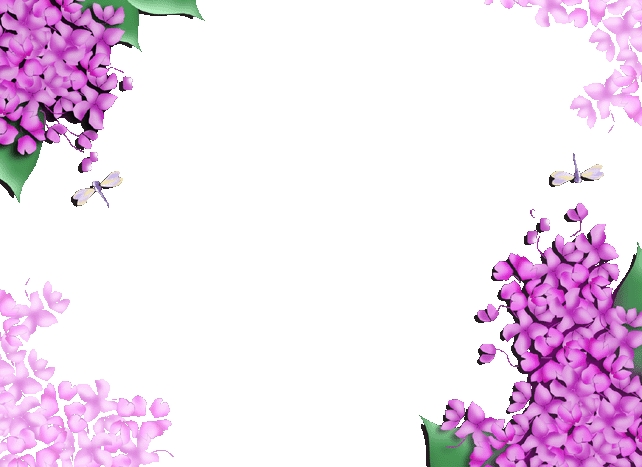 Giáo án điện tử
Môn : ĐẠO ĐỨC 2
Bài 3 : 
GỌN GÀNG, NGĂN NẮP
NỘI DUNG
Phần thứ nhất: Khởi động
Phần thứ hai :
Hoạt động 1 : Bài cũ
Hoạt động 2 : Quan sát tranh và
                             trả lời câu hỏi
Hoạt động 3 : Phân tích truyện
Hoạt động 4 : Xử lý tình huống
Phần thứ ba : Hoạt động nối tiếp
Khởi động
Thật là hay
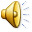 Đúng ghi Đ, sai ghi S vào ô trống:
S
S
Đ
1.Người biết nhận lỗi là người trung thực, dũng cảm.
2.Nếu có lỗi chỉ cần tự sửa lỗi, không cần nhận lỗi.
3.Nếu có lỗi chỉ cần tự nhận lỗi, không cần sửa lỗi.
Đúng ghi Đ, sai ghi S vào ô trống:
S
Đ
Đ
4. Cần biết nhận lỗi dù mọi người  	không biết mình có lỗi.
5. Cần xin lỗi khi có lỗi với bạn 	bè và em nhỏ .
6. Chỉ cần xin lỗi những người 	mình quen biết.
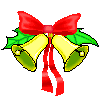 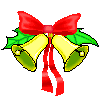 Biết nhận lỗi và sửa lỗi sẽ giúp em mau tiến bộ và được mọi người yêu mến .
Nhận xét
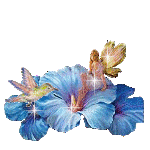 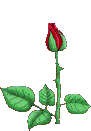 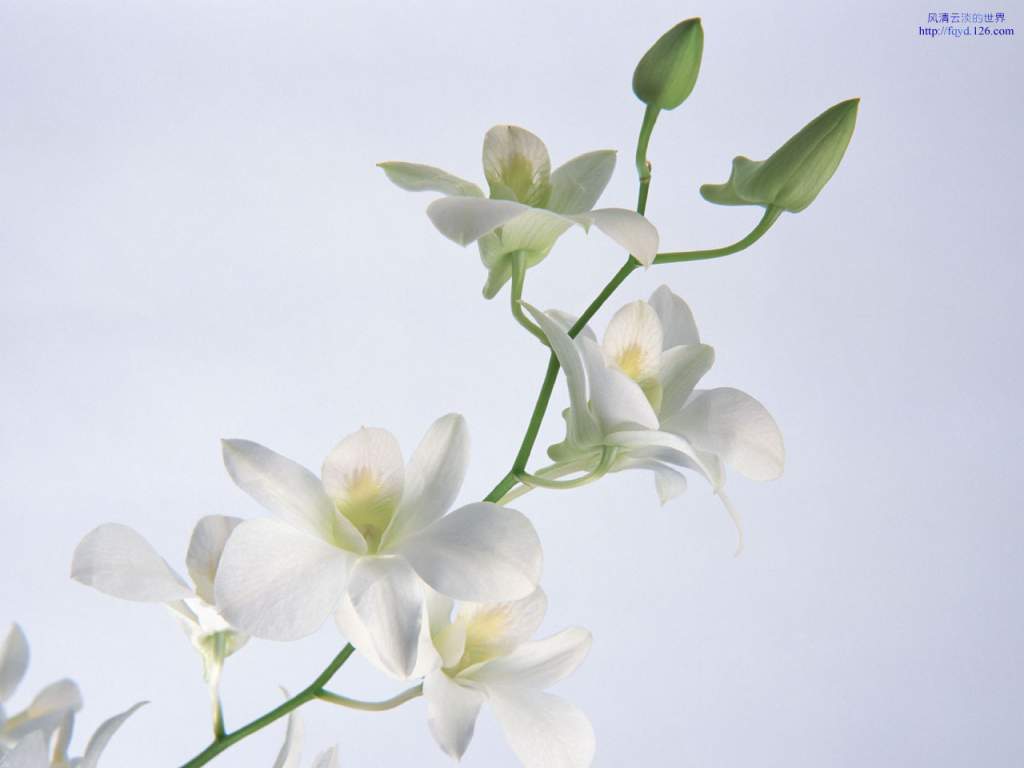 Bài mới
Gọn gàng, ngăn nắp.
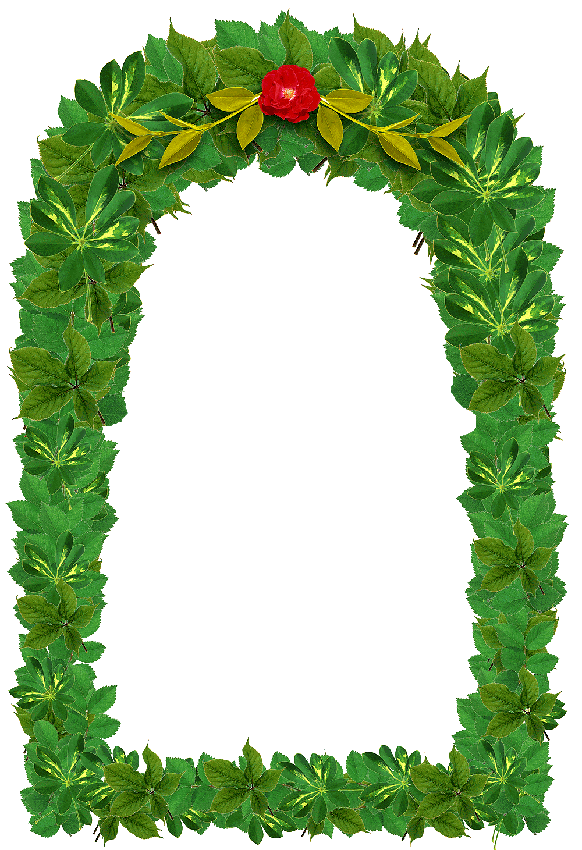 Hoạt động 2
Quan sát tranh
và trả lời câu hỏi
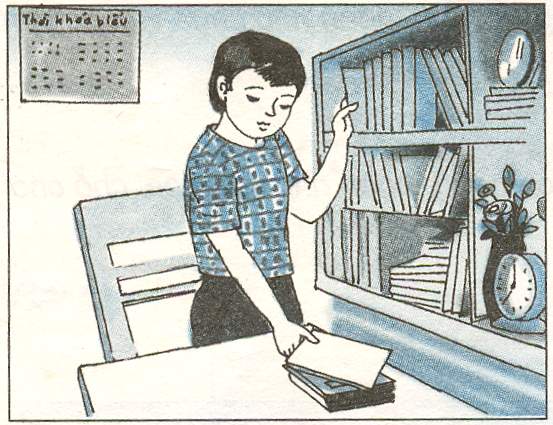 1.
Bạn làm như thế để:
 Giữ gìn, bảo quản sách vở, làm cho sách vở luôn phẳng phiu.
 Gọn gàng nhà cửa và nơi học tập của mình.
2.
Bạn nhỏ trong tranh đang cất sách vở đã học xong lên giá sách.
Bạn nhỏ trong tranh đang làm gì ?
Bạn làm như thế để nhằm mục đích gì?
Kết luận:
Nên rèn luyện thói quen gọn gàng, 
ngăn nắp trong sinh hoạt.
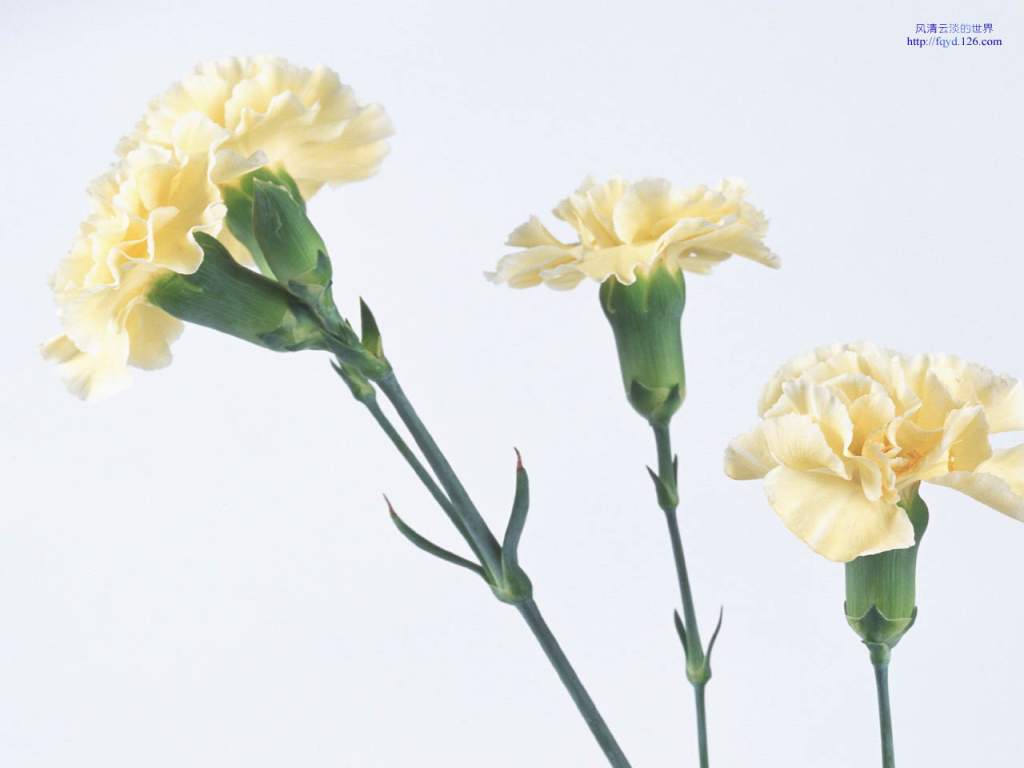 Xem phim
Chuyện xảy ra 
trước giờ chơi
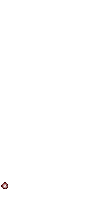 Cần phải gọn gàng, ngăn nắp vì:
1. Tại sao cần phải gọn gàng, ngăn nắp ?
1.Không mất nhiều thời gian.
1.Không mất nhiều thời gian.
2. Giữ gìn đồ đạc được bền lâu.
2. Giữ gìn đồ đạc được bền lâu.
Không gọn gàng, ngăn nắp thì:
2. Nếu không gọn gàng, ngăn nắp thì sẽ xảy ra hậu quả gì ?
1. Mất nhiều thời gian.
2. Làm cho nhà cửa bề bộn,  	bẩn thỉu.
Kết luận
Tính bừa bãi khiến nhà cửa lộn xộn, làm mất nhiều thời gian tìm kiếm khi cần. Do đó các em nên giữ thói quen gọn gàng, ngăn nắp trong sinh hoạt.
Hoạt động 4
Xử lí tình huống
Chuyện không của riêng ai ?
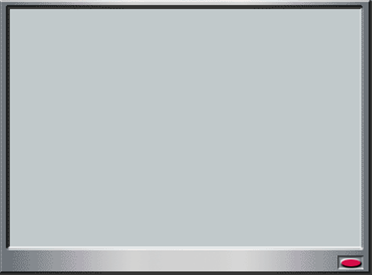 Xem phim: Tình huống 1
Hà đang ngồi học thì bạn đến rủ đi chơi. Nếu là Hà em làm thế nào ?
Xem phim: Tình huống 2
2. Bé Nam đã học lớp 1 rồi nhưng luôn vứt đồ dùng, sách vở lung tung. Nếu là anh (chị) của Nam, em làm thế nào ?
Xem phim: Tình huống 3
3. Ngọc được giao nhiệm vụ xếp gọn chiếu gối sau giờ nghỉ trưa ở lớp. Ngủ dậy, Ngọc chạy ngay ra cửa uống nước. Là bạn của Ngọc, em sẽ làm gì ?
Xem phim: Tình huống 4
4. Ở lớp, Tuấn ngồi cùng bàn với Nga. Ngày nào Tuấn cũng để sách vở và đồ dùng sang bàn của Nga. Nếu là Nga, em sẽ làm gì ?
Nhận xét
Thói quen gọn gàng, ngăn nắp:
- Chính là tiền đề của một lối làm việc khoa học.
- Là một trong những yếu tố dẫn đến thành công.
Ghi nhớ :
Bạn ơi chỗ học, chỗ chơi
Gọn gàng, ngăn nắp ta thời chớ quên.
        Đồ chơi, sách vở đẹp bền,
Khi cần khỏi mất công tìm kiếm lâu.
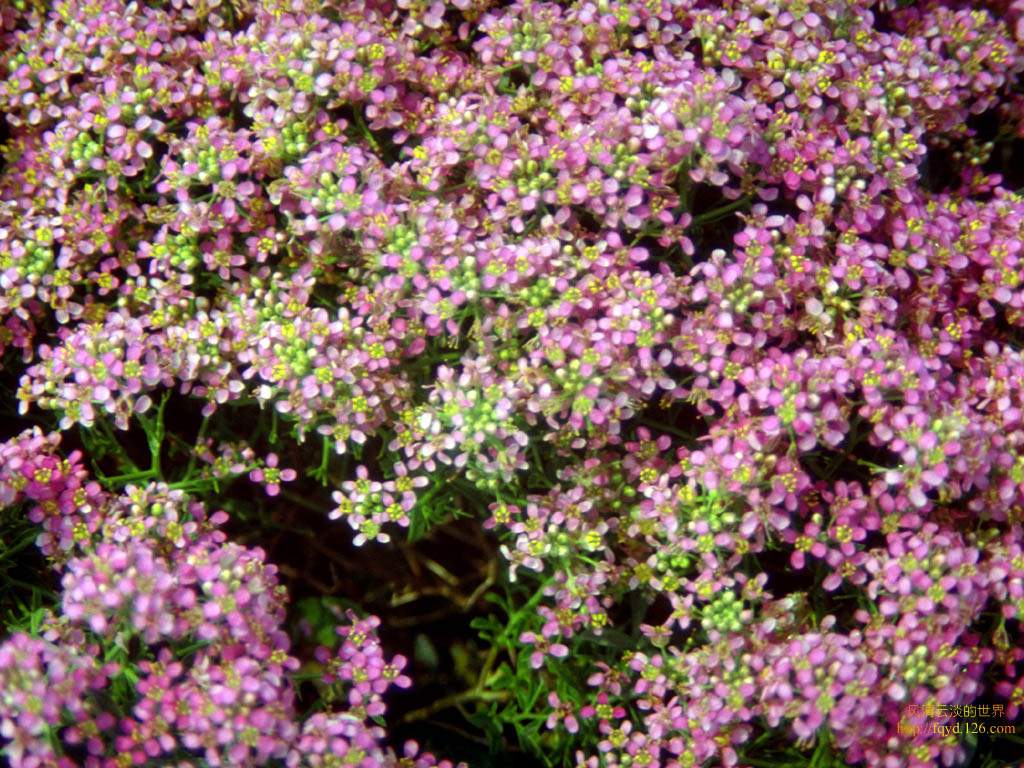 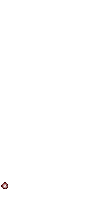 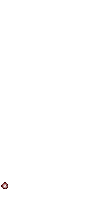 Củng cố bài
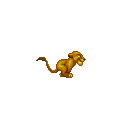 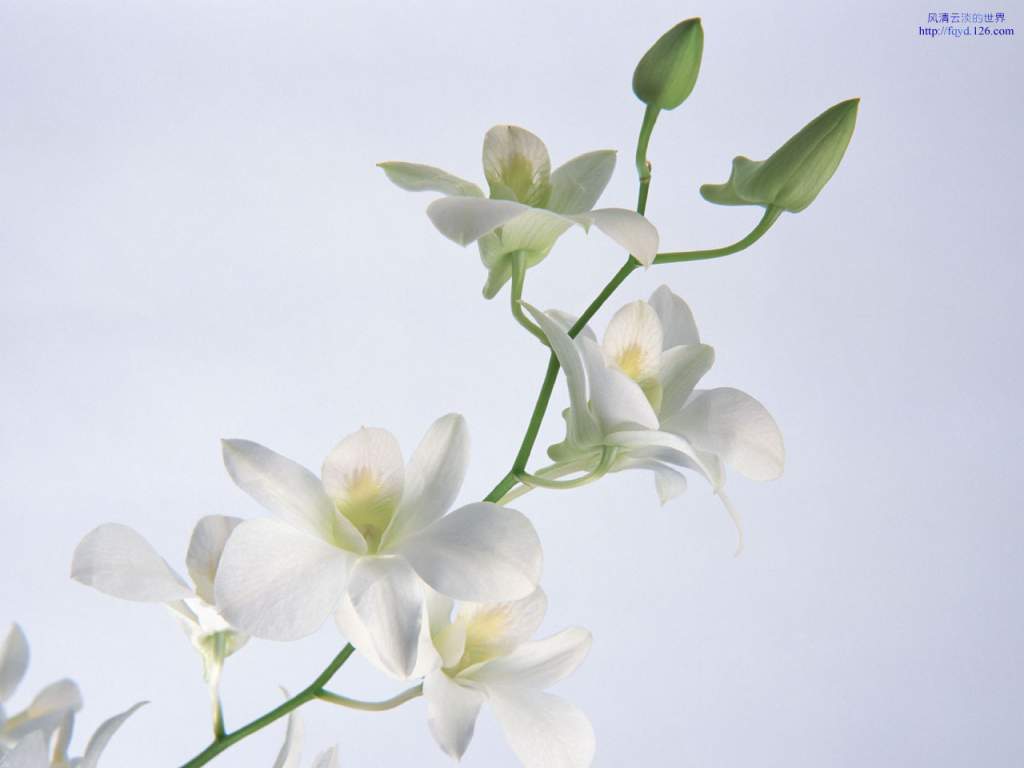 Trò chơi :
Ai nhanh hơn !
Thực hành:
Việc 1: Để sách vở, đồ dùng học tập trên bàn.
Việc 2: Thực hành xếp gọn gàng, ngăn nắp.
Việc 3: Quan sát và nhận xét.
Việc 4: Tuyên dương HS làm nhanh, gọn gàng   	   ngăn nắp.
Hoạt động nối tiếp
Về nhà thực hành gọn gàng, ngăn nắp.
Tự liên hệ bản thân.